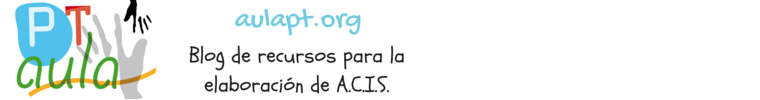 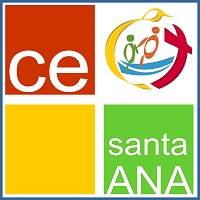 Ortografía 2º trimestre.
REPASO DE ORTOGRAFÍA
Sonidos c-qu-z
Palabras que tienen ga - go - gu
Palabras que tienen gue - gui
Sonidos güe – güi
2º E.P.
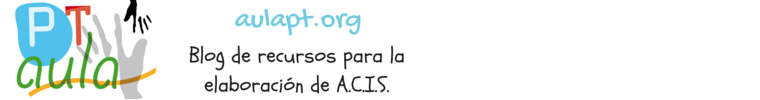 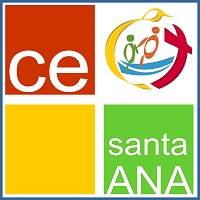 1
Vergüenza
Musgo
Besugo
Guante
Manguito
juguetería
2
Garaje
Garrafa
Gol
Guía
Agua
Bodega
3
Pingüino
Agotar
Guisante
Cigüeña
Garra
Hoguera
4
Galleta
Guerrero
Elegante
Guitarra
Siguiente
Vago
5
Higuera
Gordo
Merengue
Colgado
Guardar
Espaguetis
repaso  1  -  5
ortografía 1
REPASO
Ver…enza
g      gu      gü
5
vergüenza
3
Mus…o
g      gu      gü
Musgo
Besu…o
g      gu      gü
REPASO
besugo
1 - 5
…uante
g      gu      gü
1 - 5
guante
1 - 5
Man…ito
g      gu      gü
1 - 5
manguito
1 - 5
Ju…etería
g      gu      gü
1 - 5
juguetería
1 - 5
…araje
g      gu      gü
1 - 5
garaje
1 - 5
…arrafa
g      gu      gü
1 - 5
garrafa
1 - 5
...ol
g      gu      gü
1 - 5
gol
1 - 5
…ía
g      gu      gü
1 - 5
guía
1 - 5
Bode…a
g      gu      gü
1 - 5
bodega
1 - 5
pin…ino
g      gu      gü
1 - 5
pingüino
1 - 5
a…otar
g      gu      gü
1 - 5
agotar
1 - 5
…isante
g      gu      gü
1 - 5
guisante
1 - 5
ci…eña
g      gu      gü
1 - 5
cigüeña
1 - 5
…arra
g      gu      gü
1 - 5
garra
1 - 5
Ho…era
g      gu      gü
1 - 5
hoguera
1 - 5
…alleta
g      gu      gü
1 - 5
galleta
1 - 5
…errero
g      gu      gü
1 - 5
guerrero
1 - 5
Ele…ante
g      gu      gü
1 - 5
elegante
1 - 5
…itarra
g      gu      gü
1 - 5
guitarra
1 - 5
Si…iente
g      gu      gü
1 - 5
siguiente
1 - 5
Va…o
g      gu      gü
1 - 5
vago
1 - 5
Hi…era
g      gu      gü
1 - 5
higuera
1 - 5
…ordo
g      gu      gü
1 - 5
gordo
1 - 5
Meren…e
g      gu      gü
1 - 5
merengue
1 - 5
Col…ado
g      gu      gü
1 - 5
colgado
1 - 5
…uardar
g      gu      gü
1 - 5
guardar
1 - 5
Espa…etis
g      gu      gü
1 - 5
espaguetis
1 - 5
a…ua
g      gu      gü
1 - 5
agua
esc   salir
Publicado en : 

Elaborado por: Mari Carmen Pérez

Adaptado de : Alberto Abarca  alberabarca@gmail.com
http://aulapt.org/
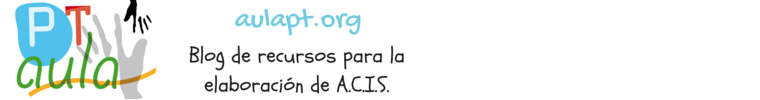